ОСОБЕННОСТИтрудоустройства в организации,осуществляющие образовательную деятельностьВедущий специалист департамента образования АКМРОбалова О.Н.2017 год
ОСОБЕННОСТИ
Штатное расписание и должностные инструкции
Ограничения в сфере образования 
(в части наличия судимости)
Требования к квалификации 
Аттестация работников и кандидатов на должности заместителей руководителя
Трудовой договор 
(эффективный контракт)
Кадровые документы 
(личные дела, трудовые книжки)
Официальный сайт  ОУ 
( «Руководство. Педагогический состав»)
Штатное расписание и должностные инструкцииШТАТНОЕ РАСПИСАНИЕ
Часть 2 ст.46 и часть 1 ст.52 Федерального закона от 29.12.2012 № 273-ФЗ «Об образовании в РФ»
Постановление Правительства РФ от 08 августа 2013 года № 678 «Об утверждении номенклатуры должностей педагогических организаций, осуществляющих образовательную деятельность, должностей руководителей образовательных организаций»
Квалификационные справочники и (или) профессиональные стандарты
Наименование должностей
Штатное расписание и должностные инструкцииДОЛЖНОСТНАЯ ИНСТРУКЦИЯ
Обязательное наличие
Наименование должностей
Квалификационные требования, знания, умения и трудовая функция
Сроки введения профессиональных стандартов 
Ограничения, права, обязанности и ответственность
Часть 6 ст.47 и часть 3 ст.52 Федерального закона от 29.12.2012 № 273-ФЗ «Об образовании в РФ»
Штатное расписание
Часть 1 ст.46 и часть 2 ст.52 Федерального закона от 29.12.2012 № 274-ФЗ «Об образовании в РФ», квалификационные справочники и (или) профессиональные стандарты
Постановление Правительства РФ от 27.06.2016 № 584 «"Об особенностях применения профессиональных стандартов…»
Ст. 331 и 351.1 Трудового кодекса РФ; глава 5 Федерального закона от 29.12.2012 № 274-ФЗ «Об образовании в РФ»
Ограничения в сфере образования справка о судимости
Обязательное наличие
Алгоритм получения
Срок  действия с даты её выдачи (увольнение в порядке перевода) 
Хранение
Ст. 331 и 351.1 Трудового кодекса РФ
Приказ МВД РФ от 07.11.2011 N 1121"Об утверждении Административного регламента Министерства внутренних дел Российской Федерации по предоставлению государственной услуги по выдаче справок о наличии (отсутствии) судимости и (или) факта уголовного преследования либо о прекращении уголовного преследования«; Федеральный закон от 27.07.2010 № 210-ФЗ «Об организации предоставления государственных и муниципальных услуг» - письмо МОНО от 06.04.2017 № 316-01-100-1381/17-00 «О порядке предоставления Госуслуги по выдаче  справок о наличии (отсутствии) судимости»
Срок действия с даты её выдачи  законодательством не установлен. Определяет ОУ (рекомендуем – не более 6 месяцев)
В личном деле работника
Требования к квалификации Образование и стаж работы
Часть 1 ст.46 и часть 2 ст.52 Федерального закона от 29.12.2012 № 273-ФЗ «Об образовании в РФ», квалификационные справочники и (или) профессиональные стандарты
Постановление Правительства РФ от 27.06.2016 № 584 «"Об особенностях применения профессиональных стандартов…»
Для педагогов - пункт 23 приказа министерства образования и науки РФ от 07.04.2014 № 276 «Об утверждении порядка проведения аттестации педагогических работников организаций, осуществляющих образовательную деятельность; для  работников и кандидатов на должности заместителей руководителя – Порядок определенный ОУ
Право на занятие должностей
Сроки введения профессиональных стандартов (бухгалтер с о1.07.2016, ПДО – с 01.01.2018, педагог – с 01.09.2019) 
Трудоустройство лиц, 
     несоответствующих требованиям к квалификации
Аттестация работников (кроме педагогических) и кандидатов на должности заместителей руководителяАттестационная комиссия ОУ
Порядок аттестации, методические рекомендации, состав аттестационной комиссии
В случае признания кандидата на должность заместителя руководителя несоответствующим квалификационным требованиям, предъявляемым к должности заместителя руководителя образовательной организации, трудовой договор с ним не заключается
Пункт 3 части первой статьи 81  и статья 8  Трудового кодекса Российской Федерации
Федеральный закон от 17.12.2001 № 173-ФЗ «О трудовых пенсиях в РФ»
Приказ Министерства здравоохранения и социального развития Российской Федерации от 26.08.2010 г. № 761н «Об утверждении единого квалификационного справочника должностей руководителей, специалистов и служащих, раздел «квалификационные характеристики должностей работников образования», квалификационные справочники и Профстандарты
Аттестация педагогических работников Аттестационная комиссия ОУ
Порядок аттестации – установлен приказом РФ
 Состав аттестационной комиссии ОУ – утверждается приказом ОУ (руководитель ОУ не входит в состав АК)
В отсутствии у лиц, претендующих на педагогические должности, специальной подготовки, стажа работы в соответствии с ЕКС и (или) Профстандартами и не обладающих достаточным практическим  опытом  и компетентностью, не выполняющих качественно и в полном объеме возложенные на них должностные обязанности, то АК не может рекомендовать работодателю назначить их на должности
Пункт 23 приказа Министерства образования и науки РФ от 7 апреля 2014 года       № 276 «Об утверждении  порядка проведения аттестации педагогических работников организаций, осуществляющих образовательную деятельность»
Рабочие документы в ОУ по п.23 Порядка:
1 Обращение (представление) руководителя ОУ в АК, рекомендации с прежнего места работы и копии документов (аттестат, диплом, трудовая книжка)
2 График заседания АК, утвержденный председателем АК
3 Протокол АК с рекомендациями: руководителю ОУ (срочный трудовой договор) и педагогическому работнику (с конкретными сроками)
4 Выписка из протокола (хранится в личном деле педагога)
Трудовой договор эффективный контракт
Трудовой договор (эффективный контракт) обязателен
Введение эффективного контракта  - в связи с введением совершенствования системы оплаты труда в государственных (муниципальных) учреждениях
Раздел III Трудового кодекса РФ

Приказ Министерства труда и социальной защиты Российской Федерации от 26 апреля 2013 года № 167н "Об утверждении рекомендаций по оформлению трудовых отношений с работником государственного (муниципального) учреждения при введении эффективного контракта"
Кадровые документы Личные дела
ОБЯЗАТЕЛЬНЫЕ документы:
1. Согласие на обработку персональных данных и анкета
2. Справка о судимости
3. Трудовой договор (эффективный контракт) и дополнительные соглашения к нему
4. Копии приказов ОУ о назначении и (или) переводе на должность (унифицированные формы)
5. Копии документов об уровне образования (аттестат, диплом с вкладышем)
6. Копии документов о дополнительном профессиональном образовании (удостоверение, диплом с вкладышем)
7. Документы по итогам аттестации:
7.1. Выписки из протокола АК ОУ на СЗД и (или) по п.9 ЕКС, п.23 Порядка аттестации педагогов
7.2. Копии приказов МОНО об установлении первой и (или) высшей квалификационных категорий
8. Копии документов о награждении (приказы, распоряжения…)
9. Форма Т-2
10. Заявление об увольнении
11. Копия приказа об увольнении (унифицированная форма)
Кадровые документы Трудовые книжки
Постановление Минтруда России 
от 10 октября 2003 г. № 69 «Об утверждении Инструкции по заполнению трудовых книжек»

Например, учителю математики (преподавателю) установлена высшая квалификационная категория. В этом случае в трудовой книжке в графе 1 раздела «Сведения о работе» ставится порядковый номер записи, в графе 2 указывается дата принятия решения аттестационной комиссии (дата протокола), в графе 3 делается запись:
 
Установлена высшая квалификационная категория по должности «учитель»
 
(«преподаватель») без указания    преподаваемого     предмета, в графе 4 указывается дата и номер распорядительного акта федерального органа исполнительной власти, органа исполнительной власти субъекта Российской Федерации, осуществляющего управление в сфере образования на основании которого внесена запись.
Официальный сайт  ОУ статья 29 п.ж) и з) ФЗ от 29.12.2012 № 273-ФЗ «Об образовании в РФ»  «Руководство. Педагогический состав.»
Пункт 3.6.  Приказа Минобрнауки РФ от 29.05.2014 № 785:
а) о руководителе ОО, его заместителях, руководителях филиалов ОО (при их наличии), в том числе:1.фамилия, имя, отчество (при наличии) руководителя, его заместителей;2.должность руководителя, его заместителей;3.контактные телефоны;4.адрес электронной почты.
б) о персональном составе педагогических работников с указанием уровня образования, квалификации + п.6) и опыта работы, в том числе:1.фамилия, имя, отчество (при наличии) работника;2.занимаемая должность (должности);3.преподаваемые дисциплины;4.ученая степень (при наличии);5.ученое звание (при наличии);6.наименование направления подготовки и (или) специальности;7.данные о повышении квалификации и (или) профессиональной переподготовке (при наличии);8.общий стаж работы;9.стаж работы по специальности.

Пункт 6. Постановления Правительства России от 10.07.2013 № 582:
Образовательная организация обновляет сведения, указанные в пунктах 3-5 настоящих Правил, не позднее 10 рабочих дней после их изменений.
Спасибо за внимание
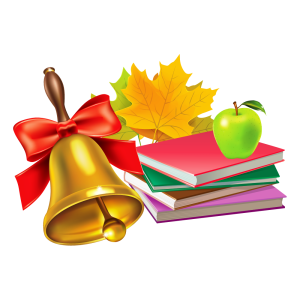